CMPE 202Software Systems EngineeringFebruary 27 Class Meeting
Engineering Extended StudiesSan Jose State UniversitySpring 2024Instructor: Ron Mak
www.cs.sjsu.edu/~mak
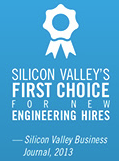 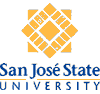 1
Today
Recursion
Towers of Hanoi puzzle
Binary Search Tree

Break

Quicksort
The Fibonacci recursion disaster
Recursion with dynamic backtracking
The Eight Queens puzzle
Solving Sudoku puzzles
2
Recursion
Recursion is a powerful programming technique.

For appropriate types of problems, it can often produce simple and elegant solutions that are difficult to solve otherwise.
Some would claim the solutions are “magical”.
However, it is often misunderstood and avoided by less-experienced programmers.

Recursion requires a different way of thinking about how to design a programming solution to a problem.
3
Recursion, cont’d
The key idea behind recursion is that we solve a programming problem by dividing it into a smaller but similar problem that we can solve the same way.
Solving the smaller problem leads to the solution of the larger problem.

Keep dividing a problem into smaller and smaller similar problems until the problem is so small that its solution is obvious and immediate.
This smallest problem is called a base case of the recursion.
4
Recursion, cont’d
Having the solution to the base case enables us to solve the next smallest problem, which in turn enables us to solve the next-to-the-next smallest problem, etc.

Keep “unwinding” the recursion until the original problem is solved.
5
Recursion vs. Iteration
We can compare recursion to this for loop:
for (int i = INITIAL_VALUE; i < LIMIT_VALUE; i++) ...
6
Recursive Function
A C++ function is recursive if it calls itself.
It calls itself to solve the smaller but similar problem.
Calling itself is a recursive call.

Like any other call, a recursive call of a function has its separate values for its local variables.

To avoid infinite recursion, each call must approach the base case.
At the base case, the function returns the obvious and immediate value without making another recursive call.
7
Examples of Recursive Functions
We’ll start with recursive functions that solve some simple programming problems.

These are examples to teach recursion.
The programming problems they solve are actually much better solved with traditional iteration.

Later, we look at problems that are much easier and more elegantly solved by recursion.
8
Largest Value
Find the largest value in a nonempty vector of values.
Recursive idea: Compare the first element of the vector to the largest value found in the rest of the vector.
Base case. A vector consisting of a single element: the immediate and obvious solution is that element.
Simpler case. A shorter vector. Each recursive call must shorten the vector so that it approaches the base case.

We will solve this problem with recursive function largest() that is passed a vector. 
Shorten the vector by removing the first element, and make a recursive call on the rest of the vector, which is shorter.
9
Largest Value, cont’d
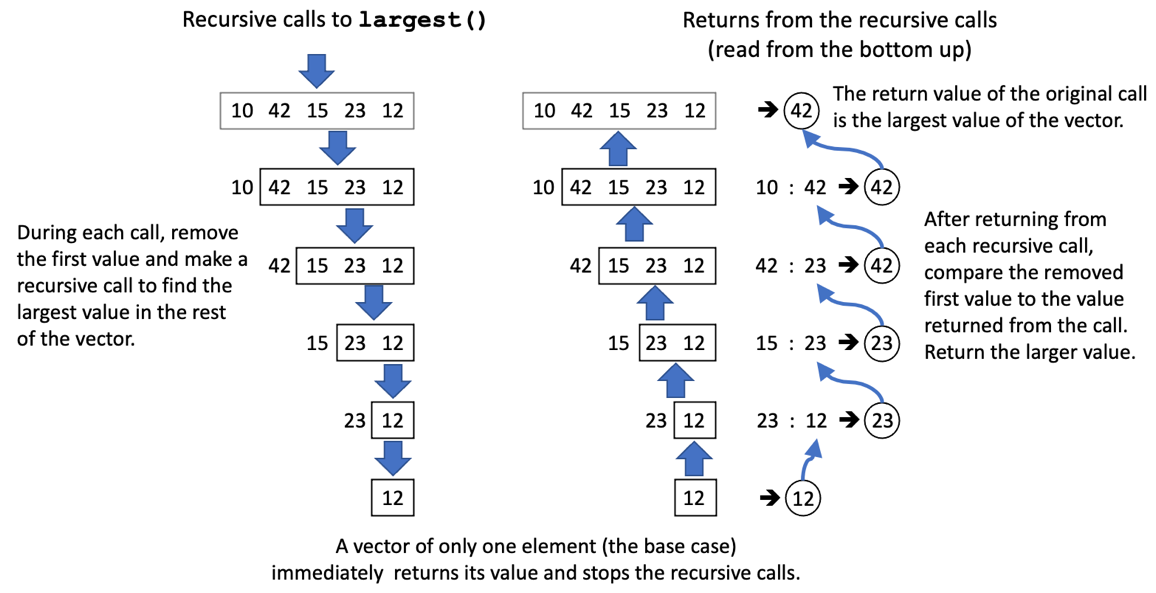 Base case
10
Largest Value, cont’d
15.1/largest.cpp
int largest(vector<int> v)
{
    // Base case.
    if (v.size() == 1) return v[0];
 
    // Remove and save first value.
    int first_value = v[0];
    v.erase(v.begin());
 
    // Recursive call on the shorter vector: 
    // Return the largest value 
    // of the rest of the vector.
    int largest_of_rest = largest(v);
 
    // Return the larger of: (a) the saved value, or
    // (b) the largest value of the rest of the vector.
    return first_value > largest_of_rest ? first_value
                                         : largest_of_rest;
}
11
Reverse Vector
Reverse the order of the elements of a nonempty vector.

Recursive idea: Remove the first element of the vector, reverse the rest of the vector, and then append the first element at the end.

Base case: The vector has only one element.
Simpler case: A shorter vector. Each recursive call must shorten the vector so that it approaches the base case.
12
Reverse Vector, cont’d
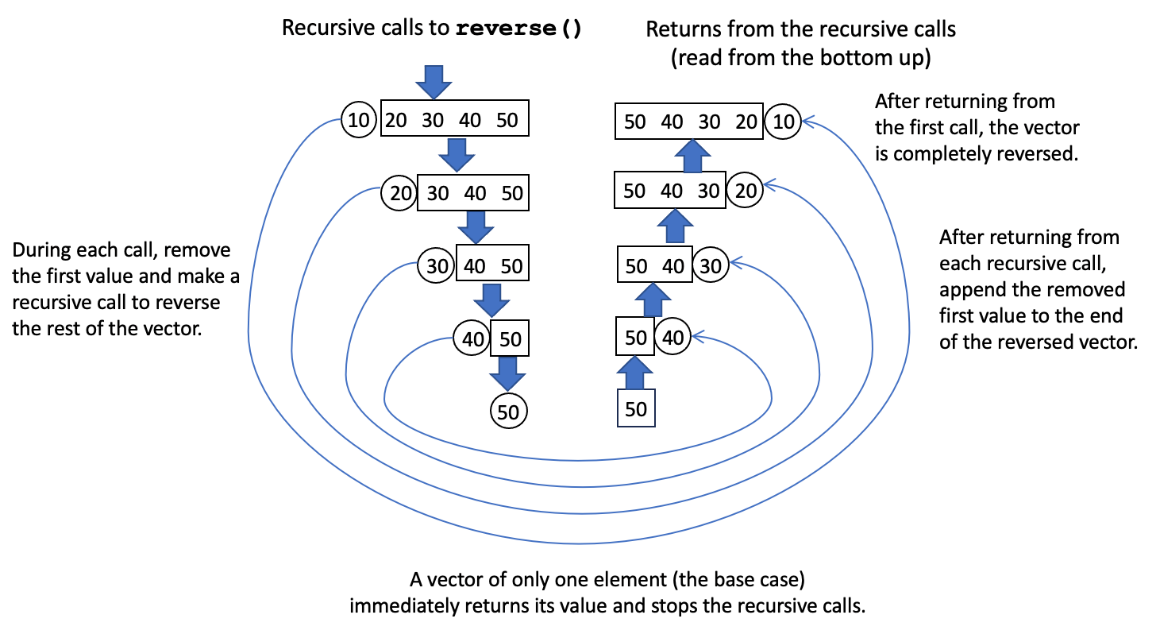 13
Reverse Vector, cont’d
15.2/reverse.cpp
void reverse(vector<int>& v)
{
    // Base case.
    if (v.size() == 1) return;
    // Remove and save first value.
    int first_value = v[0];
    v.erase(v.begin());

    // Recursive call on the shorter vector:
    // Reverse the rest of the vector.
    reverse(v);
    
    // Append the saved value to the end 
    // of the reversed vector.
    v.push_back(first_value);
}
14
Member of
Is value x in a nonempty vector of  integers?




Recursive idea: Is x is equal to the head of the vector, OR is x a member of the rest of the vector?

Base case: The vector has only one element: It is or isn’t x.
Simpler case: Is x a member of the rest of the vector? The rest of the vector is one element shorter, so it’s closer to the base case.
The vector: 30 10 50 80 60 12 40 20 70 

50 is in the vector.
65 is not in the vector.
80 is in the vector.
47 is not in the vector.
MemberOf.cpp
15
Exercise: Recursive Multiplication
Multiply.cpp
16
Towers of Hanoi
A puzzle consisting of a tower of disks stacked in size order on the source pin L:

The goal is to move all the disks to the destination pin R:

Rules:
Move only one disk at a time.
Never put a larger disk on top of a smaller disk.
Use the third pin as a temporary location to move a disk.
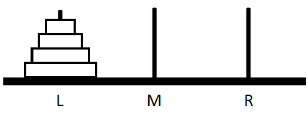 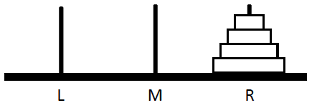 17
Towers of Hanoi, cont’d
Conceptual solution with 4 disks:
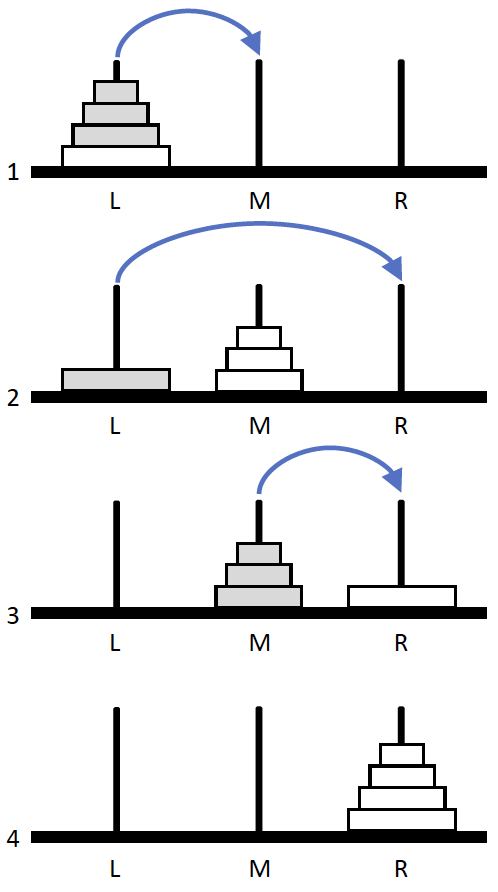 Move the top 3 disks (fewer disks) from the source pin L to the temporary pin M.
Move the largest disk from the source pin L 
to the destination pin R (base case of 1 disk).
Move the 3 disks from the temporary pin L
to the destination pin R.
Solved!
18
Towers of Hanoi, cont’d
Move only one disk at a time.
Never put a larger disk on top of a smaller disk.
Use the third pin as a temporary location to move a disk.
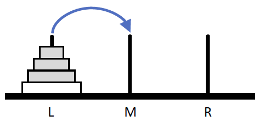 But how can we move three disks (a simpler case than four disks) according to the rules?

We do it recursively!
Three disks is a smaller number of disks that’s closer to the base case of one disk.
19
Towers of Hanoi, cont’d
To move 3 disks (such as from M to R):
Move 2 disks from the source pin Mto the temporary pin L.
Move 1 disk from the source pin Mto the destination pin R.
Move 2 disks from the temporary pin L to the destination pin R.

Use recursion to move two disks.

The pins L, M, and R each changes roles being the source, temporary, or destination pin.
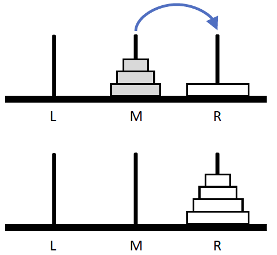 20
Towers of Hanoi, cont’d
15.3/towers.cpp
void solve(const int  n,
           const char source,
           const char temporary,
           const char destination)
{
    if (n == 1)
    {
        // Base case: Move a single disk.
        cout << "Move " << source << " ==> " << destination << endl;
    }
    else
    {
        // Solve for 1 fewer disk: n - 1
        solve(n - 1, source,    destination, temporary);
        solve(1,     source,    temporary,   destination);
        solve(n - 1, temporary, source,      destination);
    }
}
The Towers of Hanoi puzzle is very difficult to solve without recursion!
21
Print a Binary Search Tree
A binary search tree (BST) is a binary tree with the additional restrictions that, at any particular node X:
All the nodes in the left subtree of node X have values less than or equal to the value at node X.
All the nodes in the right subtree of node X have values greater than the value at node X.

We can write a recursive function that prints the nodes of the binary tree in order.
Print the left subtree.
Print the right subtree.
22
Binary Search Tree, cont’d
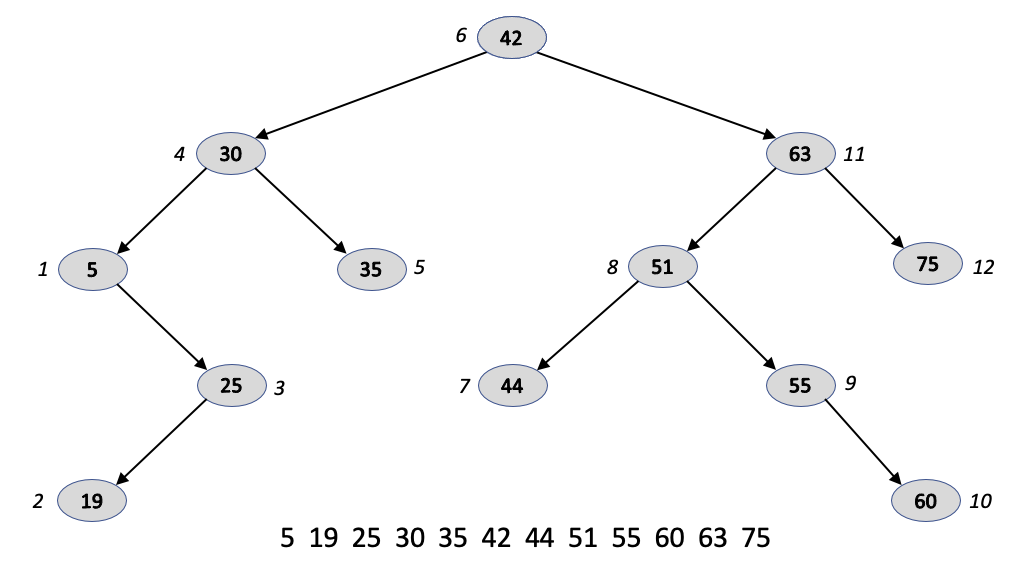 Base case: A leaf node with no subtrees.
Pass a tree node to the function.
Recursively call the function print() on the node’s left subtree if it’s nonempty (a smaller tree).
Print the value of the node.
Recursively call the function print() on the node’s right subtree if it’s nonempty (a smaller tree).
23
Binary Search Tree, cont’d
void BST::print(const Node * const link) const
{
    if (link != nullptr)
    {
        print(link->left);
        cout << setw(3) << link->value;
        print(link->right);
    }
}
15.4/BST.cpp
24
Binary Search Tree, cont’d
Also a recursive function to insert a value into a BST (and keep it as a BST):



And to recursively remove all its elements:
15.4/BST.cpp
void BST::insert(const int value, Node*& link)
{
    if      (link == nullptr)      link = new Node(value);
    else if (value <= link->value) insert(value, link->left);
    else                           insert(value, link->right);
}
void BST::remove(const Node * const link) const
{
    if (link != nullptr)
    {
        remove(link->left);
        remove(link->right);

        delete link;
    }
}
25
15.4/BST.cpp
Break
26
Quicksort
Quicksort is an extremely efficient recursive sorting algorithm.
Invented in 1961, it is reputed to be the “most elegant” algorithm in computer science.

A “divide and conquer” type algorithm that relies on two operations to sort an array:
For each subarray (initially the entire array), select a pivot element and use it to partition the subarray into two smaller subarrays.
Recursively apply the algorithm to the two smaller subarrays.
27
Example Partitioning Operation
Choose the middle element of the subarray as the pivot element:

Partition the subarray into two smaller subarrays by moving all the values less than or equal to the pivot to the left and all the values greater than the pivot to the right.

Partitioning places the pivot element in its correct position when the entire subarray is eventually sorted:

Therefore, after each partitioning operation, at least one element (the pivot element) is sorted to its correct position.
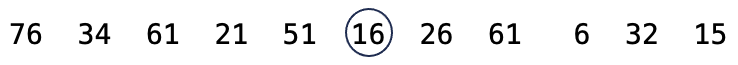 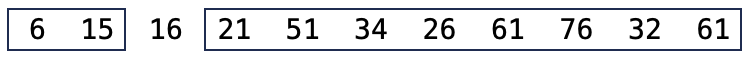 6   15
16
21    26    32   34    51    61   61   76
28
How to Partition a Subarray
Choose one element of the array to be the pivot element. In our examples, we’ll choose the element at or near the middle (line A). .
Park the pivot element out of the way be swapping it with the rightmost element of the array (line B). Set variable i to the element index of the leftmost element and variable j to be the index of the element just to the left of the parked pivot element.
Move i to the right (i.e., increment i) while the value of the ith element is less than or equal to the pivot value. It might not move at all if that condition is already false.
Move j to the left (i.e., decrement j) while the value of the jth element is greater than the pivot value (line C). It might not move at all if that condition is already false.
After i and j have both stopped moving, if i < j, swap the ith and jth element values (line D). 
Repeat steps 3, 4, and 5 (lines E through I)  until j crosses i. Swap back in the value of the ith element with the pivot element that we had parked earlier at the right. The array is now partitioned into two subarrays on both sides of the pivot element.
29
How to Partition a Subarray, cont’d
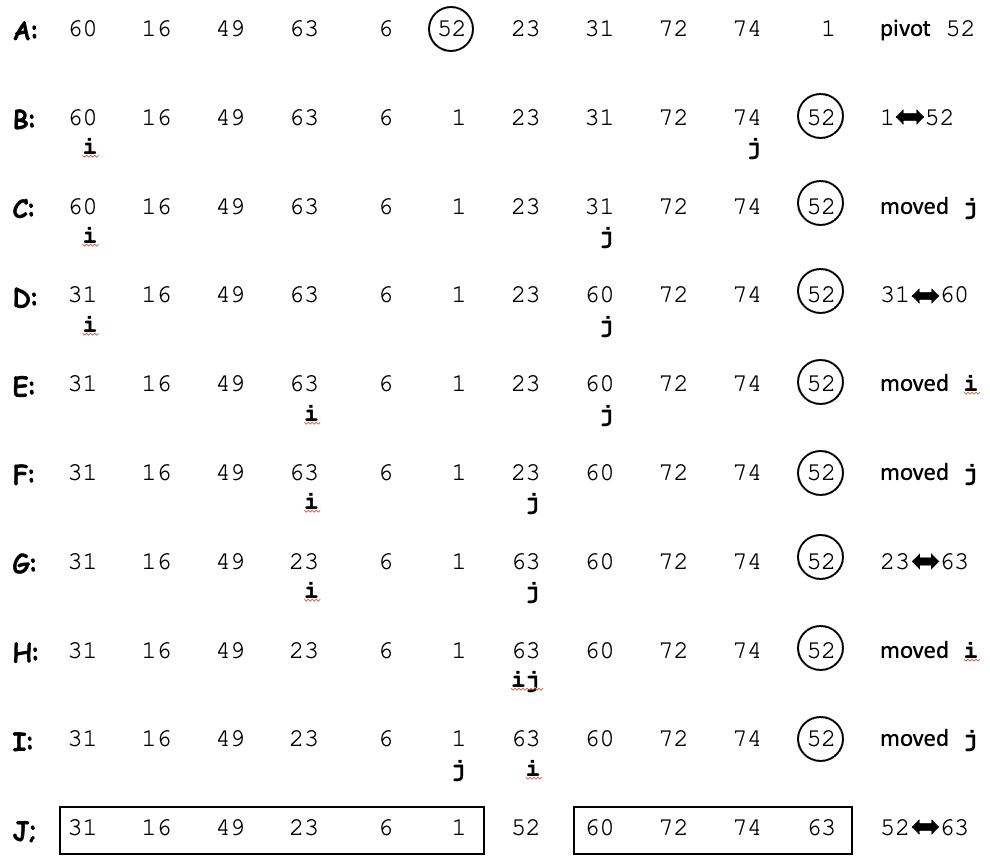 30
Quicksort, cont’d
int Quicksort::partition(const int left_index, const int right_index)
{
    int middle_index = (left_index + right_index)/2;
    int pivot_value  = data[middle_index];
    swap_values_at(middle_index, right_index);

    int i = left_index - 1;
    int j = right_index;
    while (i < j)
    {
        do
        {
            i++;
        } while ((i < right_index) && (data[i] < pivot_value));
        do
        {
            j--;
        } while ((j >= left_index) && (data[j] > pivot_value));

        if (i < j) swap_values_at(i, j);
    }
    swap_values_at(i, right_index);
    
    return i;
}
Choose the pivot element.
Park the pivot element.
Loop until j crosses i.
Move i to the right.
Move j to the left.
Swap elements.
Swap the pivot element back in.
Return the pivot index.
31
15.5/Quicksort.cpp
Quicksort, cont’d
15.5/Quicksort.h
class Quicksort
{
public:
    Quicksort(int * const d, const int s) : data(d), size(s) {};
    void sort() { sort(0, size-1); 
    bool verify_sorted();

private:
    int *data;
    int size;
    void sort(const int left_index, const int right_index);
    int partition(const int left_index, const int right_index);
    void swap_values_at(const int index1, const int index2);
    friend ostream& operator <<(ostream& ostr, const Quicksort& q);
};
32
Quicksort, cont’d
Sorting a subarray:
Partition the subarray into two smaller subarrays.
Recursively sort each subarray.

The base cases:
A subarray of size 0 or 1: Do nothing.                                          No recursive call.
A subarray of size 2: Swap the two elements if                                   necessary. No recursive call.
33
Quicksort, cont’d
void Quicksort::sort(const int left_index, const int right_index)
{
    int subarray_size = right_index - left_index + 1;
    if (subarray_size < 2) return;
    if (subarray_size == 2)
    {
        if (data[left_index] > data[right_index])
        {
            swap_values_at(left_index, right_index);
        }
    }
    else
    {
        int pivot_index = partition(left_index, right_index);
        sort(left_index, pivot_index - 1);
        sort(pivot_index + 1, right_index);
    }
}
Base case: size 0 or 1
Base case: size 2
Recursively sort the left subarray.
Recursively sort the right subarray.
34
15.5/Quicksort.cpp
Exercise: Compare Quicksort with Insertion Sort
Sort similar arrays of 100,000 random values.
Exercise-Sorting
35
Fibonacci
The well-known Fibonacci sequence starts with 0 and 1, and each subsequent value is the sum of the two previous values:


Can we use a recursive algorithm to generate this sequence?
0, 1, 1, 2, 3, 5, 8, 13, 21, 34, 55, 89, 144, ....
36
Fibonacci, cont’d
We may be tempted to program the Fibonacci sequence from its recursive mathematical definition:
15.6/fibonacci.cpp
long f(const int n)
{
    if      (n == 0) return 0;
    else if (n == 1) return 1;
    else             return f(n-2) + f(n-1);
}
37
Fibonacci, cont’d
Recursive Fibonacci bogs down!
It’s best programmed iteratively.





Recursion is a powerful tool, but use it appropriately.
Improper use of recursion cancause very bad performance.
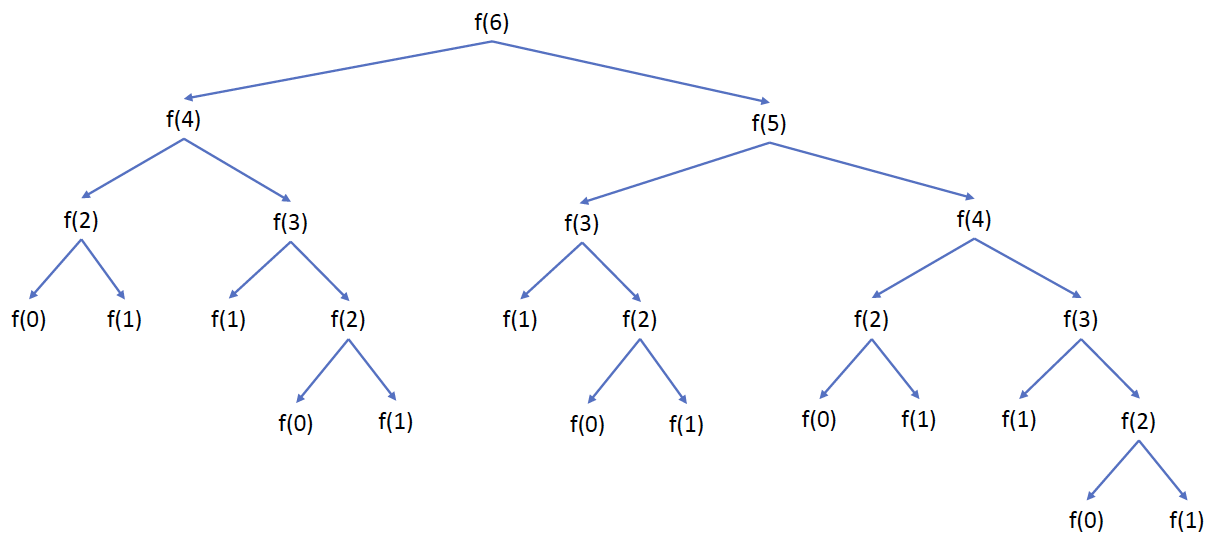 38
Dynamic Backtracking + Recursion
Dynamic backtracking is the ability of a running program to try different solution paths and back out of a path after checking it for a solution.

Combine with recursion to look for solutions.

Classic example problem: the Eight Queens
Place eight chess queens on a chessboard so that no queen can attack another.
Including reflections and rotations, there are 92 solutions.
Q . . . . . . . 
. . . . . . Q . 
. . . . Q . . . 
. . . . . . . Q 
. Q . . . . . . 
. . . Q . . . . 
. . . . . Q . . 
. . Q . . . . .
39
Eight Queens
Solve a column at a time, left to right.

Search each safe square of the current column.
A safe square for a queen is one where she won’t be attacked by existing queens in columns to the left.
Recursively search for solutions in columns to the right.

After searching for solutions from a safe square, backtrack and try the next safe square of the current column.
After searching from all the squares of a column, return to the previous column and do a backtrack there.
40
Eight Queens, cont’d
Function is_safe_square() is passed the row and column indexes for a queen’s square and checks whether she can be attacked from columns to the left.

If a safe square is found, recursive function search_for_solutions() checks the columns to the right to search for solutions. Then backtrack to check the next safe square.
Base case. At the rightmost column.
Simpler case. One fewer column to check.
15.7/Queens.cpp
41
Sudoku
We can use the same recursion + backtracking technique to solve a Sudoku puzzle.
It will be a brute-force solution.

At each cell, successively try the numbers 1 through 9.
Starting at the upper left corner, go row by row down to the lower right corner.

For each number number in a cell, recursively check ahead if that number will yield a solution. If not, backtrack to the next number. Backtrack to the previous cell after trying all nine numbers.
Base case. At the last cell (lower right corner)
Simpler case: One fewer cell to check.
15.8/Sudoku.cpp
42
Midterm Next Week
First half of the class (75 minutes).
Closed book in Canvas.
Multiple choice and short answer questions.
Use the lockdown browser.
Covers everything through today’s lecture.
43